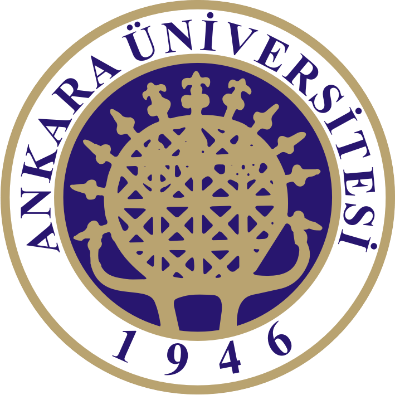 KİM 455 KLİNİK BİYOKİMYA
KLİNİK BİYOKİMYAYA GİRİŞ
Prof. Dr. Emel EMREGÜL
Ankara Üniversitesi
Kimya Bölümü
Kan
% 85 su % 15 katı maddelerdir.
pH 7.32-7.42 arasındadır.
Homojen görünümlüdür fakat heterolojendir.
Damarlar ağında sürekli hareket hâlinde canlı bir sıvı olan kan, plazma ve şekilli elemanlardan (kan hücreleri) oluşur.
Kan örneği alımı, genellikle  en son besin alımından 12 saat geçtikten sonra gerçekleştirilir.
Kan genellikle toplardamarlardan (venler) alınır. 
Kapilerlerden de kan alımı yapılabilir fakat  diğer doku sıvıları karışmış durumda olabilir veya kan akışı düzensiz olabilir. Bu yüzden yanlış sonuçlar elde etme olasılığı yüksektir. 
Kan gazları için ise arteriyel kan (atardamar)  gereklidir.
Kan
Hemogram kan hücrelerinin nitelik ve nicelik itibariyle incelenmesidir.Yaş ve cinsiyete göre parametrelerdeki değerler değişiklik gösterir.
Eritrosit sayısı (RBC)
Hemoglobin (HGB, HB)
Hematokrit (HCT)
Ortalama Eritrosit Volümü (MCV)
Ortalama Eritrosit Hemoglobini (MCH)
Ortalama Eritrosit Hemoglobin      Konsantrasyonu (MCHC)
Lökosit sayısı (WBC)
Trombosit sayısı (PLT)
İdrar
Böbrekler tarafından salgılanan bir plazma ultrafiltratıdır. 
İki böbreğin yapısında bulunan gulomeruluslardan günde yaklaşık 1700L kan geçer. Bundan yaklaşık 160-180 L ultrafiltrat, primer idrarı oluşturur. 
Bu ultrafiltratta çok az protein( %10-15mg) bulunur. 
Rengi amber sarısıdır fakat kişinin su kullanımına bağlı olarak koyulaşabilir ya da açıklaşabilir.
Berraktır. Enfeksiyon durumunda, fosfattan kaynaklı ya da okzalattan kaynaklı durumlarda bulanıklaşabilir.
İdrar pH’sı genelde 6.2 civarındadır.
İdrar
İdrar analizleri başlıca üç grup incelemeyi kapsayabilir:

1- Fiziksel inceleme (İdrara herhangi bir işlem yapılmaksızın gerçekleştirilir)
- idrarın rengi, kokusu ve bulanıklılığı,
- Miktarı,
- Özgül ağırlığı,
 pH'sı.

2- Kimyasal inceleme
- idrarda şeker aranması (Fehling testi ile),
- Albümin aranması (Esbach testi ile),
- Aseton aranması (Legal testi ile),
- Bilirubin aranması (Fouchet testi ile),
- Kan aranması (Gum Guaiac testi ile).

3- Mikroskopik inceleme
Böbrek hastalığının değerlendirilmesinde idrar tortusunun incelenmesi gereklidir.
Lenf Sistemi
Lenfatik sistem veya lenf sistemi lenf sıvısı, lenf damarları ve lenf düğümlerinden oluşan bir organ sistemidir. 
İkinci bir dolaşım sistemi olarak tanımlanabilecek olan lenf sistemi yine de yapısı itibariyle dolaşım sisteminden çok farklıdır. 
Dolaşım sisteminden bağımsız olarak çalışan lenfatik sistem bağışıklık sistemi içeriğini yine dolaşım sistemine boşaltır ve genel olarak bağışıklıkta rol alır.
Lenf sistemi kan dolaşımı gibi doku ve hücrelerdeki artık maddeleri toplar , fakat lenf sisteminin bu trasport işlemi oldukca farklıdır. 
Kan dolaşımı atar ve toplar damarlardan oluşurken, lenf sistemi tek yönlü yol gibi sadece toplama işlemi yapar. 
Hücreler arasında kalan artık maddeleri lenf sistemi alarak ana lenf damarına (kanalına) ulaştırır, bu kanalda artık maddeleri toplar damarlara verir.
Lenf Sıvısı
Lenf damarlarıyla taşınan ve içinde akyuvar bulunan sıvıdır.
Alyuvar içermez 
Omurgalılarda ikinci vücut sıvısı lenf sıvısıdır. 
Hücreler arasında, dokular arasında ve lenf damarlarında dolaşır. 
Vücut ağırlığının ¼ ‘ü kadar lenf sıvısı bulunur. 
Lenf sıvısı beyazdır. Glikoz, aminoasit, NaCl, küçük moleküllü proteinler içerir.
Eklem Sıvısı (Sinoviyal Sıvı)
Ekleme ponksiyon yapıldığında soluk sarı renkte, iplik gibi yayılabilme özelliğinde, az miktarda sinoviyal sıvı elde edilir. 
Bu sıvının görevi eklemi kayganlaştırmaktır. Bunun yanında kıkırdak dokusunun beslenmesinde de önemi vardır.
Sinoviyal sıvısı eklem boşluğunu çevreleyen epiteller tarafından oluşturulur. 
Çeşitli eklemlerin sinoviyal sıvılarının içerikleri geniş aralıklar içinde değişir.
Beyin Omurilik Sıvısı (BOS)
BOS, başlıca görevi merkezi sinir sistemini  mekanik etkilere karşı koruyan, besleyen ve madde taşıyan kristal berraklığında sıvıdır. 
BOS’un kimyasal bileşimi, kan plazmasının bileşiminden oldukça farklıdır:
1) BOS, proteinden oldukça fakirdir.
2) BOS, plazma lipidlerini içermez. 
3)BOS’un sodyum içeriği plazmadakine eşdeğer; potasyum içeriği düşüktür. BOS’ta klorür, plazmadakinden yüksektir
4) BOS’ta glukoz konsantrasyonu, plazmadakinden düşüktür; %40-70 mg arasında değişir.